Ενότητα 3: H φοιτητοκεντρική μάθηση και η ανάπτυξη δεξιοτήτων
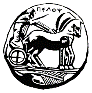 Μαθησιακοί Στόχοι & Αποτελέσματα
Η ενότητα είναι αφιερωμένη στην ευρωπαϊκή και διεθνή πολιτική και τον  τρόπο ανάπτυξης πρακτικών και στάνταρντ ποιότητας :  Στο τέλος της ενότητας οι φοιτητές θα πρέπει
Να γνωρίζουν την πορεία ανάπτυξης της ευρωπαϊκής πολιτικής για τη διασφάλιση ποιότητας,  τις προβλέψεις των προτύπων και των κατευθυντηρίων οδηγιών της της EE
Να μπορούν να επισημάνουν χρονικά σημεία σταθμούς στην πορεία ανάπτυξης της ευρωπαϊκής πολιτικής και να τα συνδέουν με ιδέες και πρακτικές που έχουν σημαντική επίδραση στην ανάπτυξη των πολιτικών ανώτατης εκπαίδευσης.
Να γνωρίζουν τους παράγοντες που επηρεάζουν τη θέση των πανεπιστημίων στις τις διεθνείς λίστες κατατάξης  και τη σχέση τους με τις διαδικασίες διασφάλισης της ποιότητας.
Μαθησιακοί Στόχοι & Αποτελέσματα
Στο μάθημα αυτό η έμφαση δίνεται 
στην σταδιακή εισαγωγή της φοιτητοκεντρικής μάθησης μέσα από τη διαδικασία της Μπολόνια
στον ορισμό της φοιτητοκεντρικής μάθησης και την περιγραφή των αρχών της 
στις επιπτώσεις της στον τρόπο διακυβέρνησης των ιδρυμάτων ανώτατης εκπαίδευσης και τον τρόπο εφαρμογής της.
Οι φοιτητές και η Διαδικασία της Μπολόνια
Η φοιτητοκεντρική προσέγγιση στη μάθηση προωθείται ενεργά από τη Διαδικασία της Μπολόνια, καθώς, αναφέρεται και επανέρχεται στα Ανακοινωθέντα, με τη μορφή δεσμεύσεων, προτροπών ή συστάσεων προς τα ιδρύματα ανώτατης εκπαίδευσης. 
Το γεγονός αυτό, φανερώνει τη σημασία που της αποδίδουν οι εμπλεκόμενοι στον ΕΧΑΕ, προκειμένου να αποκτήσουν οι φοιτητές, εκτός από γνώσεις, και δεξιότητες και εμπειρίες χρήσιμες στην περεταίρω επαγγελματική τους πορεία και στη διαμόρφωση ενεργών και δημοκρατικών πολιτών. Επιπλέον, η συχνή αναφορά στις ευέλικτες διαδρομές μάθησης δηλώνει σεβασμό στις διαφορετικές προτιμήσεις και ανάγκες των φοιτητών.
Μπεργκεν (2005) και Λονδίνο (2007)
Στο Ανακοινωθέν του Μπέργκεν γίνεται η πρώτη αναφορά σε δομικές αλλαγές στα προγράμματα σπουδών και στην εισαγωγή καινοτόμων μεθόδων διδασκαλίας και μάθησης (Bologna Process, 2005).
η φοιτητοκεντρική μάθηση ως στόχος πολιτικής διατυπώνεται ρητά στο Ανακοινωθέν του Λονδίνου το 2007, όπου επισημαίνεται ότι είναι σημαντικό να υπάρξει απομάκρυνση από παλαιές δασκαλοκεντρικές μεθόδους διδασκαλίας και μετακίνηση προς την φοιτητοκεντρική μάθηση (Bologna Process, 2007).
Leuven/Louvain-la-Neuve, (2009)
Εκτενέστερη αναφορά γίνεται το 2009 στη Leuven/Louvain-la-Neuve, όπου, τονίζεται ότι η φοιτητοκεντρική μάθηση θα βοηθήσει τους φοιτητές να αναπτύξουν τις ικανότητες που απαιτούνται σε μια μεταβαλλόμενη αγορά εργασίας και θα ενδυναμώσει την προσπάθειά τους να γίνουν ενεργοί πολίτες. 
Τονίζεται η σημασία της βελτίωσης της ποιότητας της διδασκαλίας. Eπισημαίνεται η αναγκαιότητα της συνεχούς αναμόρφωσης των προγραμμάτων σπουδών με στόχο την ανάπτυξη των μαθησιακών αποτελεσμάτων και τη δημιουργία υψηλής ποιότητας, ευέλικτων και εξατομικευμένων εκπαιδευτικών διαδρομών, την ενίσχυση των νέων προσεγγίσεων διδασκαλίας και μάθησης, των δομών αποτελεσματικής υποστήριξης και καθοδήγησης των φοιτητών. Τέλος, γίνεται αναφορά στη συνεργασία ακαδημαϊκών, φοιτητών και εργοδοτών, για την ανάπτυξη μαθησιακών αποτελεσμάτων και προτύπων αναφοράς σε όλο και μεγαλύτερο αριθμό επιστημονικών περιοχών. (Bologna Process, 2009)
Βουδαπέστη-Βιέννη (2010), Βουκουρέστι (2012) και Ερεβάν (2015)
Στα επόμενα Ανακοινωθέντα του 2010 (Βουδαπέστη – Βιέννη), του 2012 (Βουκουρέστι), αλλά και στην πιο πρόσφατη σύνοδο στο Ερεβάν το 2015, οι Υπουργοί Παιδείας επαναλαμβάνουν την προώθηση της παιδαγωγικής καινοτομίας σε περιβάλλοντα φοιτητοκεντρικής μάθησης. 
Ενθαρρύνουν τη δημιουργία ισχυρότερου δεσμού διδασκαλίας, μάθησης και έρευνας και προτείνουν την παροχή κινήτρων σε ιδρύματα, καθηγητές και φοιτητές, ώστε να εντείνουν δραστηριότητες που αναπτύσσουν τη δημιουργικότητα, την καινοτομία και την επιχειρηματικότητα. 
Γίνεται αναφορά στα προγράμματα σπουδών, τα οποία θα διακρίνονται από διαφανή μαθησιακά αποτελέσματα, κατάλληλη διδασκαλία και ευέλικτες διαδρομές μάθησης, αλλά και ποιοτική διδασκαλία, η οποία θα υποστηρίζεται από τη δημιουργία προγραμμάτων συνεχιζόμενης επαγγελματικής κατάρτισης των ακαδημαϊκών. Επιπλέον, γίνεται αναφορά στην εμπλοκή των φοιτητών και των εταίρων στον σχεδιασμό των προγραμμάτων σπουδών και τη διασφάλιση ποιότητας (Bologna Process, 2015).
Οι νέες κατευθυντήριες αρχές
Στο Eρεβάν (2015) υιοθετήθηκαν και οι νέες κατευθυντήριες αρχές για τη διασφάλιση της ποιότητας στην ανώτατη εκπαίδευση.
 Πλέον η φοιτητοκεντρική μάθηση εισάγεται και σαν κατευθυντήρια αρχή στα νέα Standards & Guidelines για τη διασφάλιση της ποιότητας
 Μεταβάλλεται έτσι σε αρχή με βάση την οποία αξιολογείται η ποιότητα σπουδών του ιδρύματος, και ιδίως η ποιότητα της διδασκαλίας.
Standard 1.3 – Φοιτητοκεντρική μάθηση, διδασκαλία και αξιολόγηση των φοιτητών
Institutions should ensure that the programmes are delivered in a way that encourages students to take an active role in creating the learning process, and that the assessment of students reflects this approach

Τα ιδρύματα ανώτατης εκπαίδευσης πρέπει να εξασφαλίσουν ότι τα προγράμματα σπουδών ενθαρρύνουν τους φοιτητές να αναλάβουν ενεργητικό ρόλο στη διαδικασία της μάθησης και ότι η προσέγγιση αυτή αντανακλάται στον τρόπο αξιολόγησης των φοιτητών
Τι είναι η φοιτητοκεντρική μάθηση;
Η φοιτητοκεντρική μάθηση αντιπροσωπεύει μια νοοτροπία και μια κουλτούρα ιδρύματος. Σχετίζεται ιδιαίτερα με τη διαμόρφωση κουλτούρας ποιότητας σε ένα ανώτατο εκπαιδευτικό ίδρυμα.
 Χαρακτηρίζεται από καινοτόμες μεθόδους διδασκαλίας, οι οποίες βασίζονται στην ενεργό συμμετοχή των φοιτητών στη διαδικασία μάθησης με στόχο την απόκτηση μεταφερόμενων δεξιοτήτων, όπως η επίλυση προβλημάτων, η κριτική σκέψη και ο αναστοχασμός, οι οποίες κρίνονται εξαιρετικά σημαντικές για την επιτυχημένη μετάβαση από το χώρο της εκπαίδευσης στην αγορά εργασίας.
Τι είναι η φοιτητοκεντρική μάθηση;
Δεν υπάρχουν έτοιμες λύσεις εφαρμογής της φοιτητοκεντρικής μάθησης καθώς οι φοιτητές έχουν διαφορετικό τρόπο προσέγγισης της γνώσης, διαφορετικές ανάγκες και ενδιαφέροντα, διαφορετικές εμπειρίες και προέρχονται από διαφορετικά περιβάλλοντα.
Αναγνωρίζεται ότι η δυνατότητες επιλογής είναι καθοριστικές για την αποτελεσματική μάθηση
Οι φοιτητές πρέπει να έχουν  έλεγχο πάνω στο περιεχόμενο της γνώσης που λαμβάνουν και λόγο για τη διαμόρφωσή του.
Η μάθηση βασίζεται στη συνεργασία διδασκόντων και διδασκομένων.
Τι είναι η φοιτητοκεντρική μάθηση;
Η φοιτητοκεντρική μάθηση δεν είναι δυνατό να εφαρμοστεί ταυτόχρονα ή ομοιόμορφα στα ιδρύματα του Ευρωπαϊκού Χώρου Ανώτατης Εκπαίδευσης, καθώς η εφαρμογή της προϋποθέτει μια σειρά από παρεμβάσεις στη διακυβέρνηση και τη διοίκηση των πανεπιστημίων, ή και τη δημιουργία οργάνων και διαδικασιών, όπου δεν υπάρχουν, τόσο σε επίπεδο Πανεπιστημίου όσο και σε επίπεδο Τμήματος. 
Η φοιτητοκεντρική μάθηση επηρεάζει τόσο τις διαδικασίες διδασκαλίας και μάθησης,όσο και τον τρόπο διαμόρφωσης των προγραμμάτων σπουδών με στόχο την ενδυνάμωση των φοιτητών, οι οποίοι αποτελούν πλέον το κύριο αντικείμενο ενδιαφέροντος των εμπλεκόμενων στην ανώτατη εκπαίδευση.
Αρχές της Φοιτητοκεντρικής Μάθησης
Η εφαρμογή της φοιτητοκεντρικής μάθησης δεν επιβάλλεται, αλλά υιοθετείται, καθώς βασίζεται σε αρχές και αξίες όπως η συνεργασία, η αλληλεγγύη, η ακαδημαϊκή ελευθερία και ο επαγγελματισμός. 
Για την επιτυχή εφαρμογή της είναι απαραίτητη η συμμετοχή και η δέσμευση σε αυτήν όλων των εμπλεκόμενων: κράτους, ιδρύματος, διδασκόντων και φοιτητών, καθώς ο καθένας από την πλευρά του μπορεί να συμβάλλει στην επιτυχία του εγχειρήματος, ενώ οφέλη από την εφαρμογή της προκύπτουν για όλους (ESU, EI, 2010, σ. 17)
Αρχές της Φοιτητοκεντρικής Μάθησης
Τα κράτη καλούνται, είτε παραχωρώντας μεγαλύτερη αυτονομία στα ιδρύματα είτε με τις κατάλληλες νομοθετικές ρυθμίσεις, να δώσουν στα ιδρύματα ανώτατης εκπαίδευσης τη δυνατότητα να εφαρμόσουν πολιτικές που οδηγούν στην εφαρμογή της φοιτητοκεντρικής μάθησης (π.χ. Ευέλικτα προγράμματα σπουδών με διαφορετικές μαθησιακές διαδρομές, e-learning, δυνατότητες μερικής φοίτησης).
Αρχές της Φοιτητοκεντρικής Μάθησης
Τα ιδρύματα ανώτατης εκπαίδευσης καλούνται:
Να αποτυπώσουν την υπάρχουσα κατάσταση και να περιλάβουν τη φοιτητοκεντρική μάθηση στο στρατηγικό σχεδιασμό τους. 
Να εμπλέξουν στις διαδικασίες στρατηγικού σχεδιασμού όλους τους εταίρους (φοιτητές, διδάσκοντες, εν δυνάμει εργοδότες), προκειμένου να εξασφαλίσει την υποστήριξη, τη συνεργασία και τη συναίνεσή τους, ενημερώνοντάς τους για τα οφέλη που θα προκύψουν για την κάθε ομάδα χωριστά και για το ίδρυμα συνολικά.
Αρχές της Φοιτητοκεντρικής Μάθησης
Να εξασφαλίσει πηγές χρηματοδότησης που θα διευκολύνουν την εφαρμογή της φοιτητοκεντρικής μάθησης (πχ διαδικασίες εκπαίδευσης και υποστήριξης των διδασκόντων, παροχή απαιτούμενων υποδομών στους διδάσκοντες και στους φοιτητές, όπως πληροφοριακό σύστημα, πρόσβαση στο διαδίκτυο, μαθήματα από απόσταση κ.α.).
Να αναπτύξουν τα διαδικασίες παρακολούθησης και αξιολόγησης της φοιτητοκεντρικής μάθησης οι οποίες θα ενσωματωθούν στο εσωτερικό σύστημα διασφάλισης της ποιότητηας καθώς και στους κανονισμούς των προγραμμάτων σπουδών
Αρχές της Φοιτητοκεντρικής Μάθησης
Οι διδάσκοντες καλούνται να μεταβούν από τους παραδοσιακούς τρόπους διδασκαλίας, όπου οι ίδιοι είχαν κυρίαρχο ρόλο σε νέες μεθόδους διδασκαλίας, όπου οι φοιτητές αποκτούν ενεργό ρόλο. 
Οι φοιτητές καλούνται να αναλάβουν ενεργό ρόλο στη διαδικασία της μάθησης. Τους δίνεται μεγαλύτερη αυτονομία αλλά τους αποδίδεται και αυξημένη ευθύνη καθώς η έμφαση μετατίθεται από την επιφανειακή στη σε βάθος μάθηση και κατανόηση των θεμάτων.
Αρχές της Φοιτητοκεντρικής Μάθησης
Η αλλαγή θα επιτευχθεί μέσα από ένα συνδυασμό πίεσης από τη βάση (φοιτητές) και υποστήριξης από την κορυφή (Υπουργεία Παιδείας και Πανεπιστημιακής Ηγεσίας) 
Οι αρχές της φοιτητοκεντρικής μάθησης χρειάζεται να εσωτερικευθούν και να εφαρμοστούν σταδιακά ενώ παράλληλα θα υπάρχει συνεχής αυτο-αξιολόγηση από την πλευρά των ιδρυμάτων της επιτυχίας των δράσεων που αναλαμβάνονται .
Μέθοδοι Εφαρμογής: Αναδιαμόρφωση Προγραμμάτων Σπουδών
Η αναδιαμόρφωση των προγραμμάτων πρέπει να λάβει υπόψη τους εξής άξονες:
1. Καινοτόμος διδασκαλία, η οποία έχει ως στόχο την καλύτερη δυνατή μάθηση και επιτυγχάνεται, με την υιοθέτηση μεθόδων που ενθαρρύνουν την ενεργό συμμετοχή του φοιτητή. Υπάρχουν διάφοροι τρόποι και τεχνικές μεταξύ των οποίων μπορούν να επιλέξουν οι καθηγητές, προσαρμόζοντας κάθε φορά τις μεθόδους τους στο υπόβαθρο και τις εμπειρίες των φοιτητών όπως μελέτη πηγών, συνεργασία σε ομάδες, επίλυση προβλημάτων, παιχνίδι ρόλων, παρουσιάσεις, χρήση ημερολογίων, όπου οι φοιτητές αποτυπώνουν τις εκπαιδευτικές τους εμπειρίες
Μέθοδοι Εφαρμογής: Αναδιαμόρφωση Προγραμμάτων Σπουδών
2. Τόσο τα προγράμματα σπουδών όσο και τα επιμέρους μαθήματα πρέπει να δομούνται με βάση μαθησιακά αποτελέσματα αντίστοιχα του επιπέδου σπουδών. 
Τα μαθησιακά αποτελέσματα οφείλουν , να αντανακλούν τις γνώσεις, τις ικανότητες και τις δεξιότητες, που απέκτησε ο φοιτητής μετά την επιτυχή ολοκλήρωση ενός μαθήματος ή ενός προγράμματος σπουδών. Τα μαθησιακά αποτελέσματα θα πρέπει να είναι μετρήσιμα και να διευκολύνουν την απασχολησιμότητα του φοιτητή.
Μέθοδοι Εφαρμογής: Αναδιαμόρφωση Προγραμμάτων Σπουδών
3. Προσδιορισμός πιστωτικών μονάδων: Ο φόρτος εργασίας του φοιτητή πρέπει να αποτυπώνεται σε μονάδες  που συγκεντρώνει ο φοιτητής με την ολοκλήρωση μέρους ή συνόλου ενός προγράμματος σπουδών. Τις μονάδες αυτές πρέπει να μπορεί να τις μεταφέρει για τη συνέχιση των σπουδών του σε άλλη χρονική στιγμή της ζωής τους ή άλλο ίδρυμα, διαμορφώνοντας μόνος του την προσωπική του εκπαιδευτική διαδρομή. 
Χαρακτηριστικό παράδειγμα είναι οι πιστωτικές μονάδες ECTS (European Transfer and Accumulation System)
Μέθοδοι Εφαρμογής: Αναδιαμόρφωση Προγραμμάτων Σπουδών
4. Συμβολή των φοιτητών στον σχεδιασμό των προγραμμάτων σπουδών. Η γνώμη των φοιτητών λαμβάνεται υπόψη για τη βελτίωση  της συνάφειας (relevance) και τη χρησιμότητας του μαθήματος ή και του προγράμματος σπουδών, σε σχέση με τις προσδοκίες των φοιτητών. 
5. Διαμόρφωση ευέλικτων προγράμματα σπουδών και εκπαιδευτικών  διαδρομών, τις οποίες οι φοιτητές επιλέγουν, σύμφωνα με τις ανάγκες τους, ενώ παράλληλα καθίστανται υπεύθυνοι για τις επιλογές τους.
Μέθοδοι Εφαρμογής: Αξιολόγηση φοιτητών
(1) Αξιολόγηση βάσει κριτηρίων: Αποφεύγεται η σύγκριση με άλλους φοιτητές Η αξιολόγηση εστιάζει στα σημεία που επιτυγχάνουν ή αποτυγχάνουν οι φοιτητές, βελτιώνοντας το μάθημα στη συνέχεια, 
(2) Διαμορφωτική αξιολόγηση: Βασιζεται σε ανατροφοδότηση που δίνεται στους φοιτητές για την μάθησή τους, ενώ επισημαίνονται τα κενά στη μάθηση και δυνατότητές βελτίωσης. 
(3) Αξιολόγηση από ομάδα φοιτητών ή αυτοαξιολόγηση: Ενισχύεται η αυτόνομη μάθηση και η αξιολόγηση εστιάζει εστιάζοντας στα αίτια και τον τρόπο που επιτυγχάνονται τα αποτελέσματα 
(4) Αξιολόγηση βάσει μαθησιακών αποτελεσμάτων: Η αξιολόγηση βασίζεται σε ατομικές ασκήσεις/εργασίες (σε θέματα επιλογής του φοιτητή), ομαδικές εργασίες, εξετάσεις με ανοικτά βιβλία, προφορική εξέταση.
Μέθοδοι Εφαρμογής: Αξιολόγηση μαθήματος
Προκειμένου να διασφαλιστεί η ποιότητα του προσφερόμενου μαθήματος είναι απαραίτητη η αξιολόγησή του τόσο σε επίπεδο αποτελέσματος, όσο και σε επίπεδο διαδικασίας. 
Η αξιολόγηση θα πρέπει να προσφέρει στους καθηγητές την πληροφορία του κατά πόσο επιτυγχάνονται οι μαθησιακοί στόχοι που έχουν θέσει. 
Η πληροφορίες συγκεντρώνονται από πολλαπλές πηγές – με κυριότερη τους ίδιους τους φοιτητές (αλλά και ομάδες καθηγητών, εργοδότες, αποφοίτους) και αφορούν ποικίλες όψεις του μαθήματος (διαλέξεις, εκπαιδευτικό υλικό, φόρτο απασχόλησης φοιτητών, εκπαιδευτικές δραστηριότητες, περιεχόμενο μαθήματος)
Μέθοδοι Εφαρμογής: Χρήση Τεχνολογίας
Οι δυνατότητες που προσφέρει η τεχνολογία παρέχει στους φοιτητές ποικίλους τρόπους πρόσβασης στη γνώση και πολαπλά εργαλεία αναζήτησης και αξιοποίησής της. 
Η χρήση ηλεκτρονικού ταχυδρομείου και ασύρματης πρόσβασης στο διαδίκτυο εντός και εκτός αίθουσας διδασκαλίας προσφέρουν την ευελιξία του τόπου και του χρόνου στον οποίο έχουν πρόσβαση στις απαραίτητες πηγές πληροφοριών, επιτρέποντας τόσο την μάθηση με φυσική παρουσία, όσο και εξ αποστάσεως καθώς και την επικοινωνία με διδάσκοντες και συμφοιτητές. 
Οι φοιτητές αποκτούν τη δυνατότητα να προσαρμόσουν τη διαδικασία της μάθησης στις προσωπικές τους ανάγκες και δυνατότητες διαμορφώνοντας προσωπικό ευέλικτο πρόγραμμα, αλλά και να αναπτύξουν κριτική σκέψη, συγκεντρώνοντας και αναλύοντας το απαιτούμενο υλικό